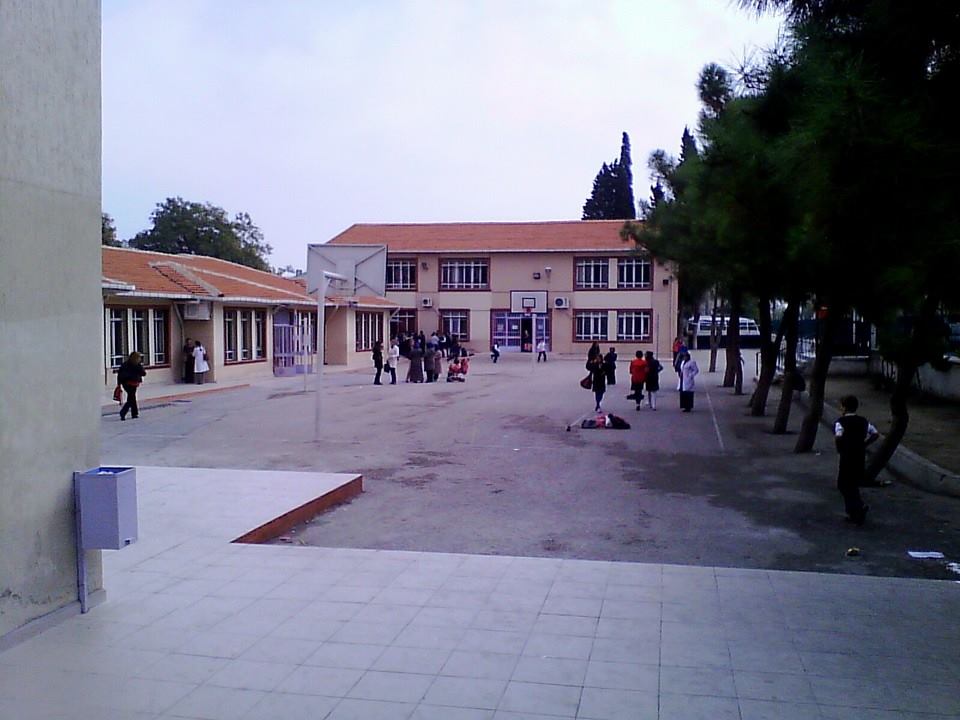 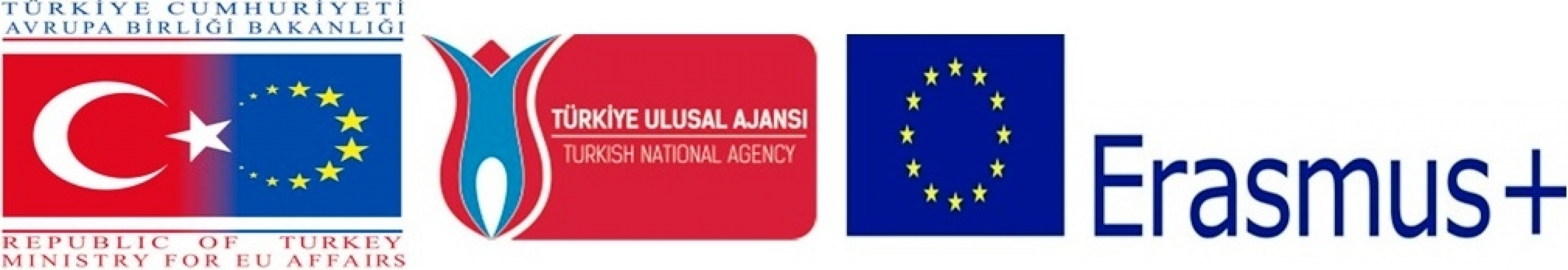 Erasmus+ with Mathmatics Through life 	2016-2018
Zağnospaşa Secondary School Balıkesir
	TURKEY
ZAĞNOSPAŞA SECONDARY SCHOOL
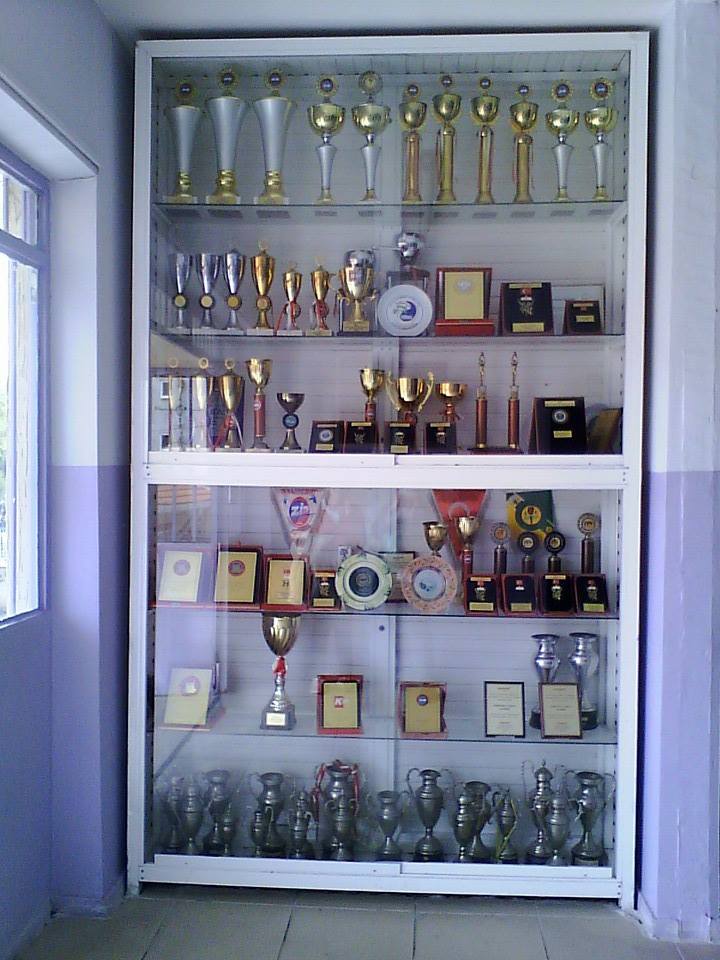 Our Awards
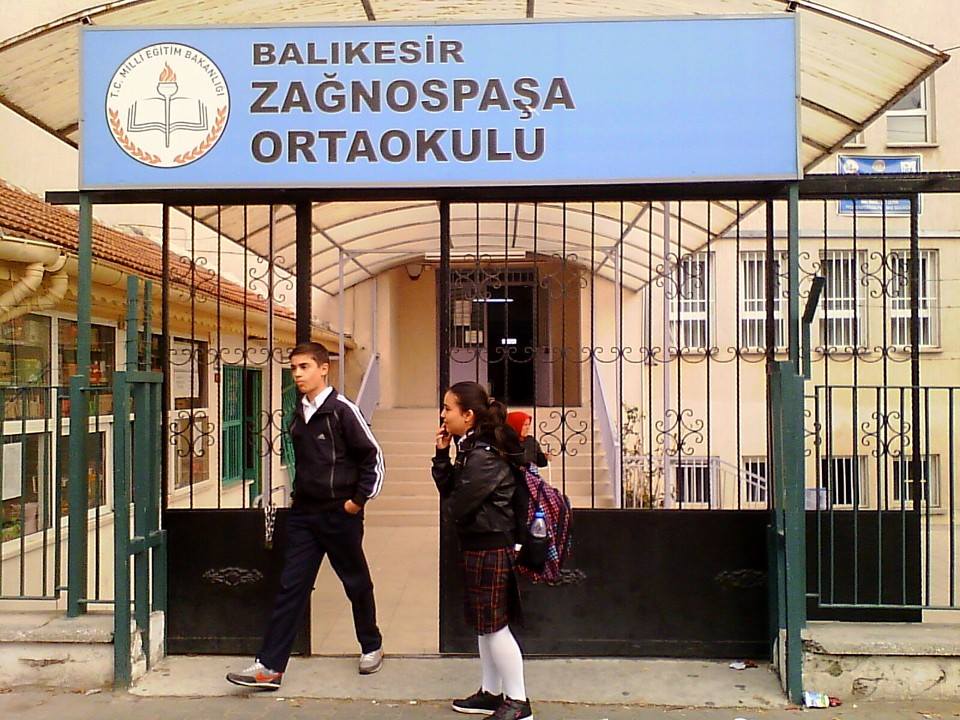 This İs My School
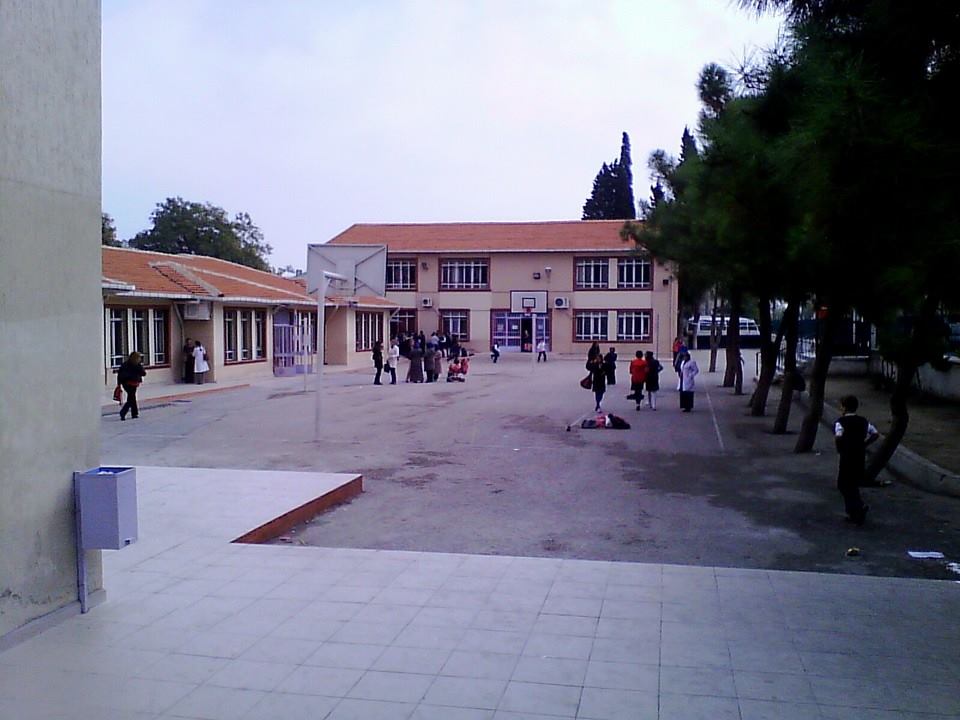 School Garden
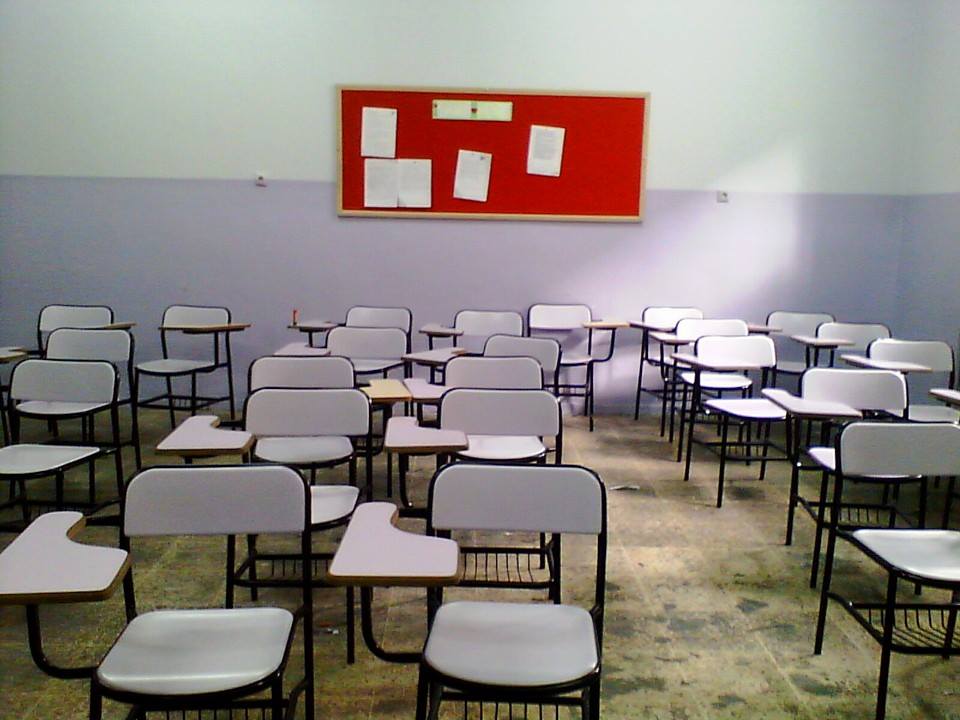 Music Clasroom
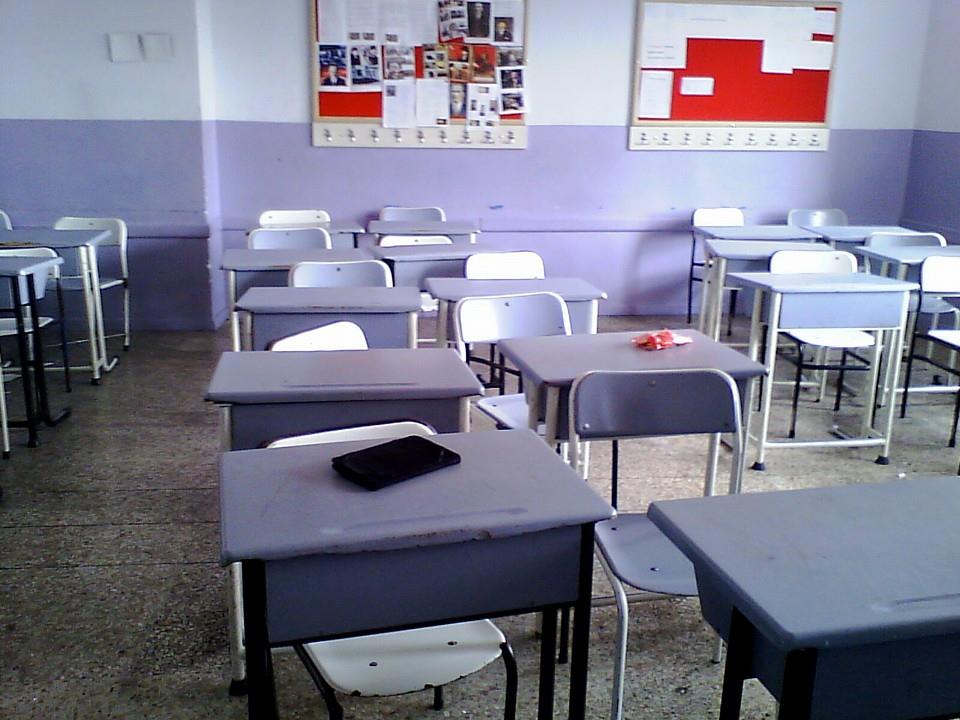 classroom
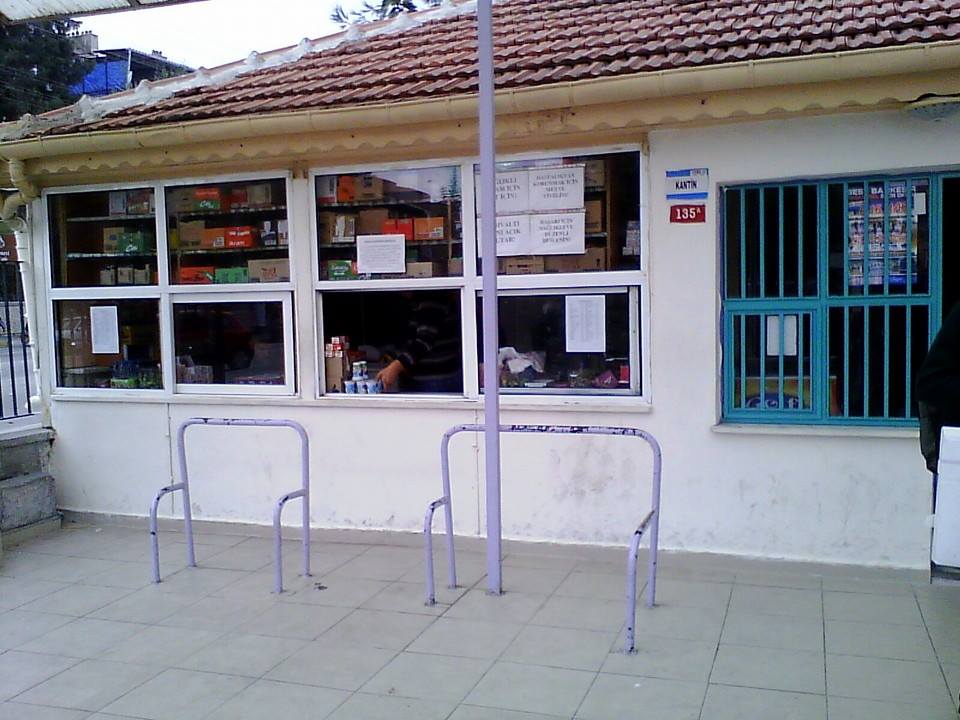 Canteen
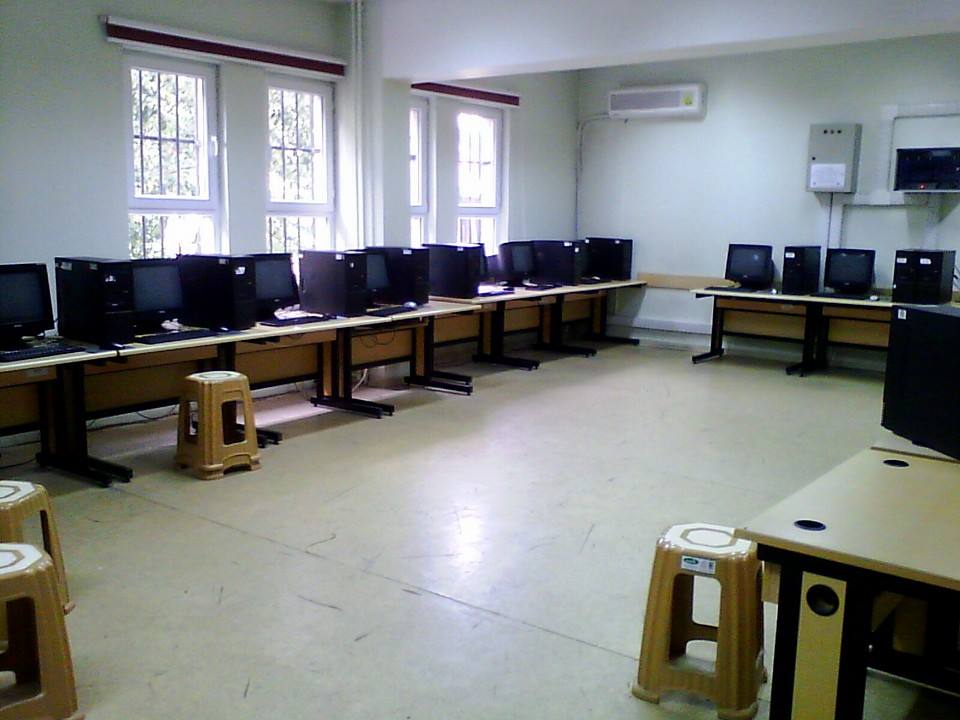 Computer  Laboratory
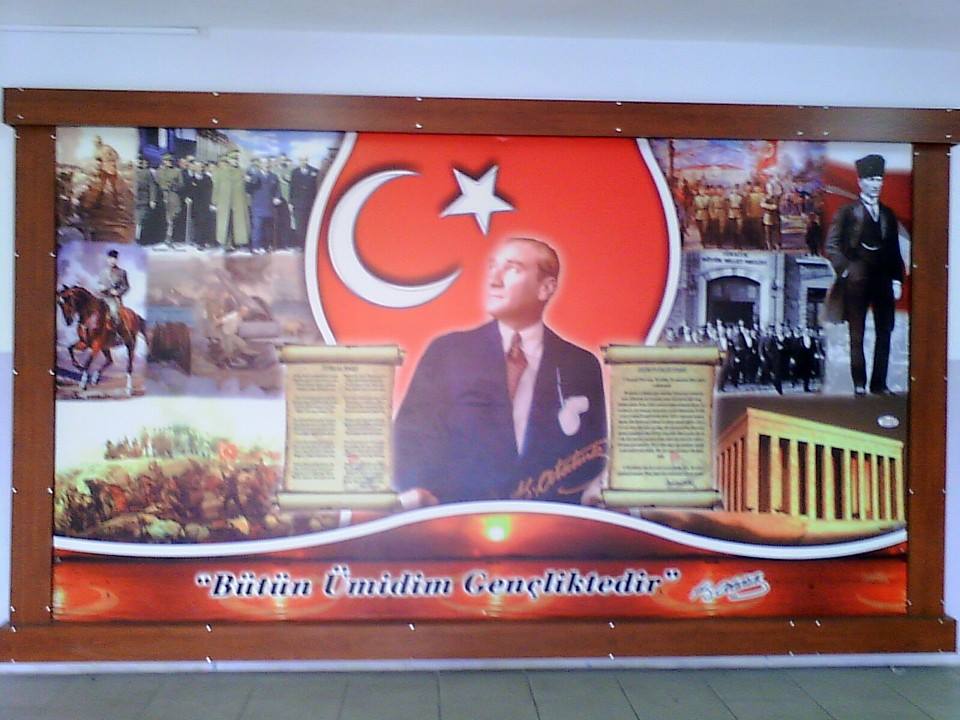 Atatürk Board
Sena Akça